Identifying Invasive Carp Spawning Locations Through Statewide Larval Fish Surveys
Quenton Fontenot1, Shasta Kamara1, April Simmons2, Robby Maxwell3, and Rob Bourgeois3

1Nicholls State University
2MI Department of Natural Resources
3LA Department of Wildlife and Fisheries
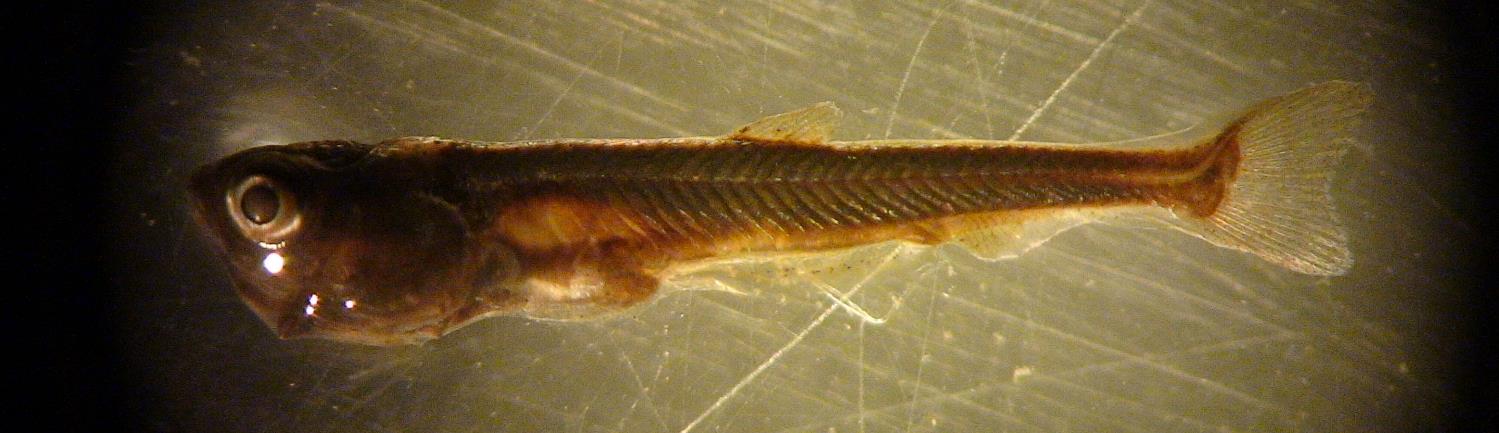 Invasive Carp
Self-sustaining population in LA
Potential to alter river ecology
Location of preferred spawning habitats may aid future control efforts
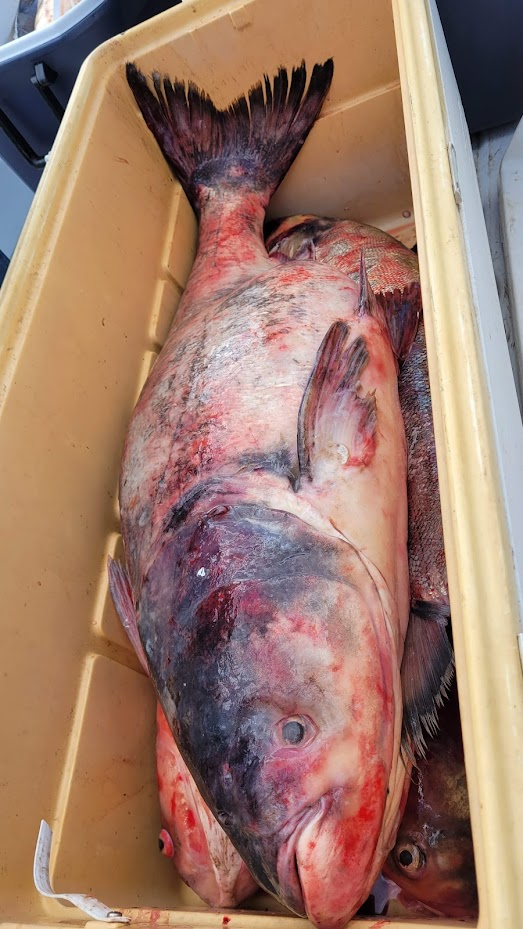 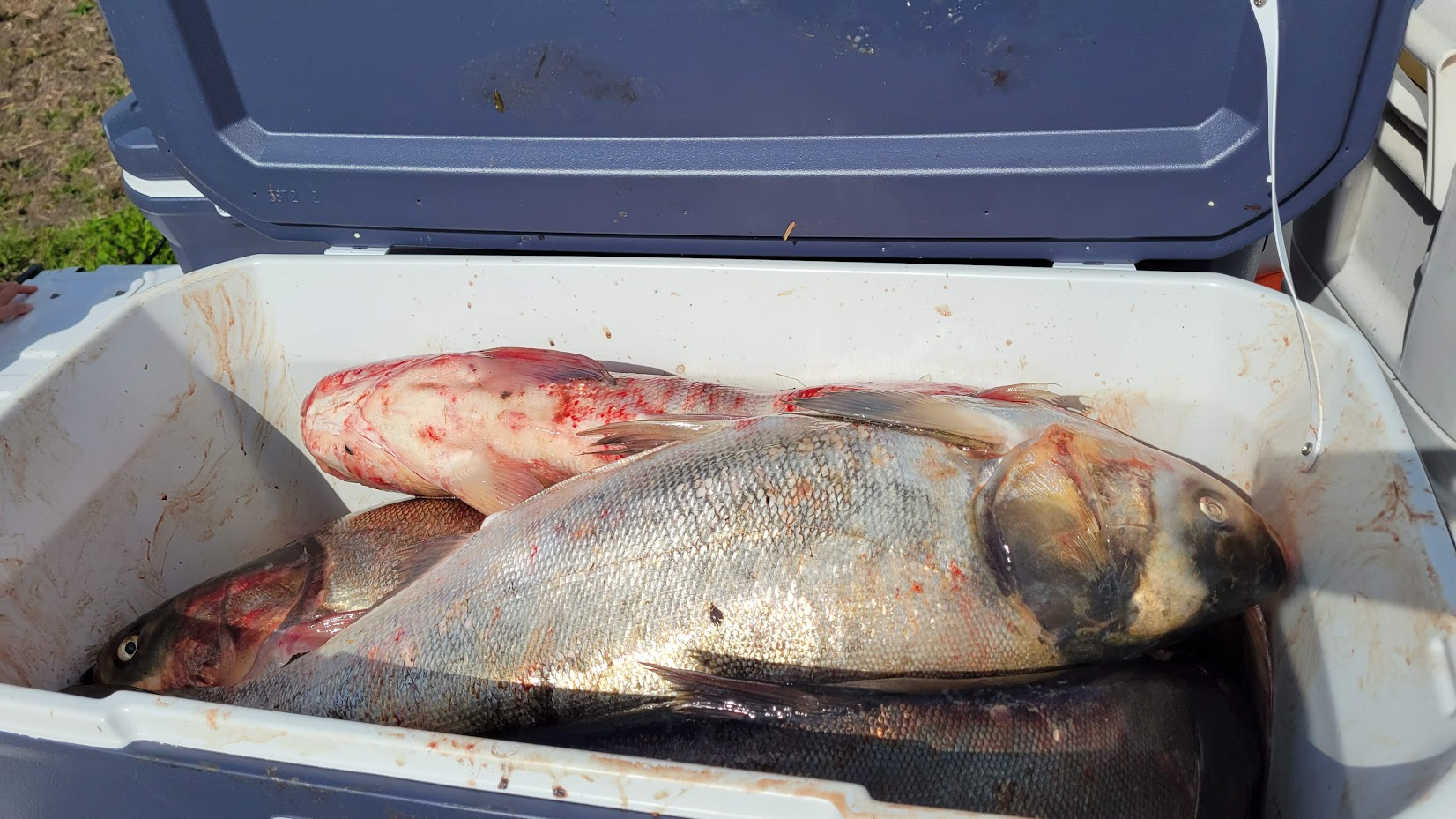 Statewide Sample Locations
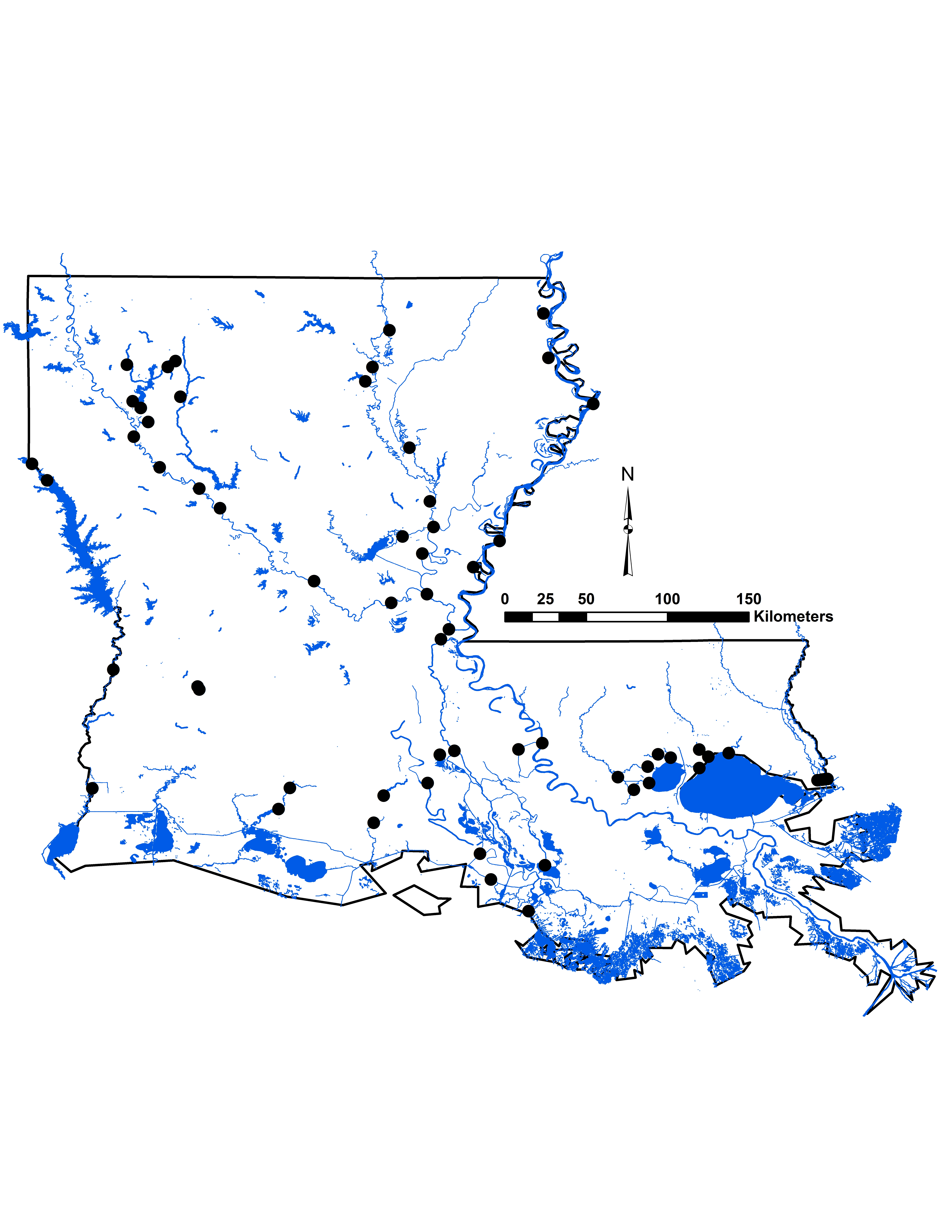 Similar sites sampled each year
Goal was to identify spawning locations
Bonnet Carré Spillway
Gulf Intracoastal Waterway
Map created by Chris Bonvillain
LDWF Statewide Larval Fish Surveys
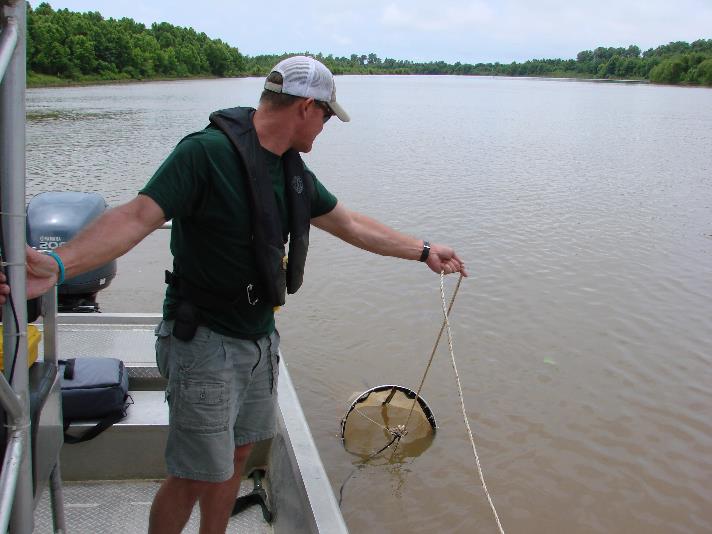 Inland Fisheries personnel
3 samples at each site (both banks and middle)
Target sample duration = 600 seconds (10 minutes)
Larvae Identified and Enumerated
Larvae identified to at least family
Cyprinids delineated as not invasive carp or as invasive carp (Silver, Bighead, and Black all combined)
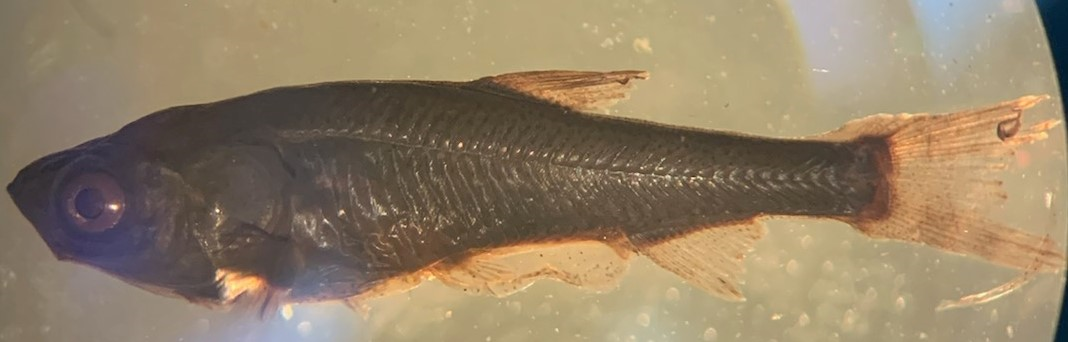 Invasive Carp Larvae Locations
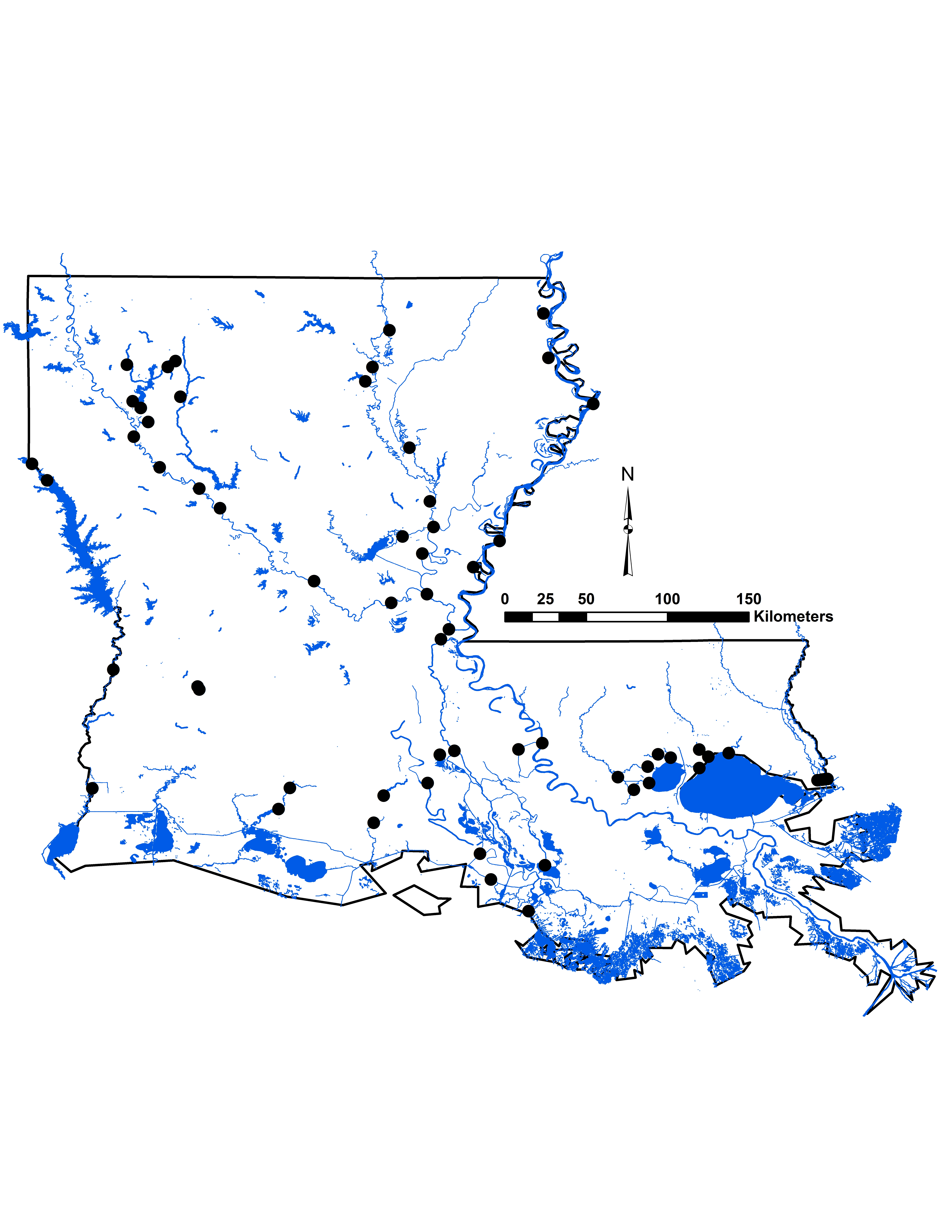 Larvae fairly prevalent in the Atchafalaya, Mississippi, Ouachita, and Red River Systems for all years.
Not present in SW LA or Northshore
Gulf Intracoastal Waterway
Map created by Chris Bonvillain
Percent of Total Catch: Statewide
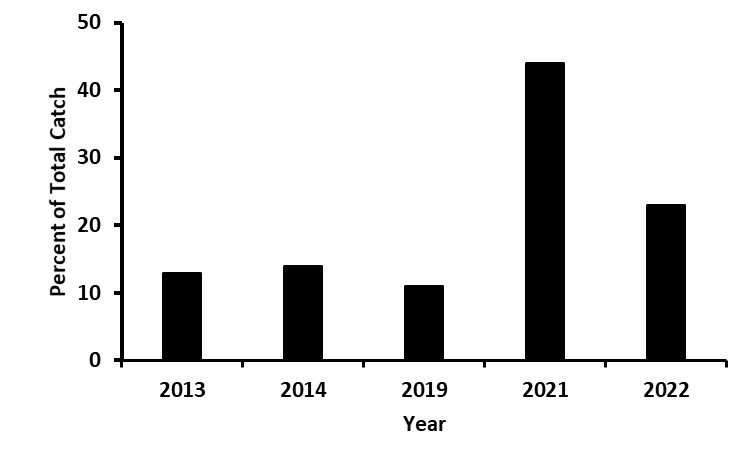 *
44%
12.7 ± 1.5%
23%
May 13th; 1 Sample From Butte LaRose
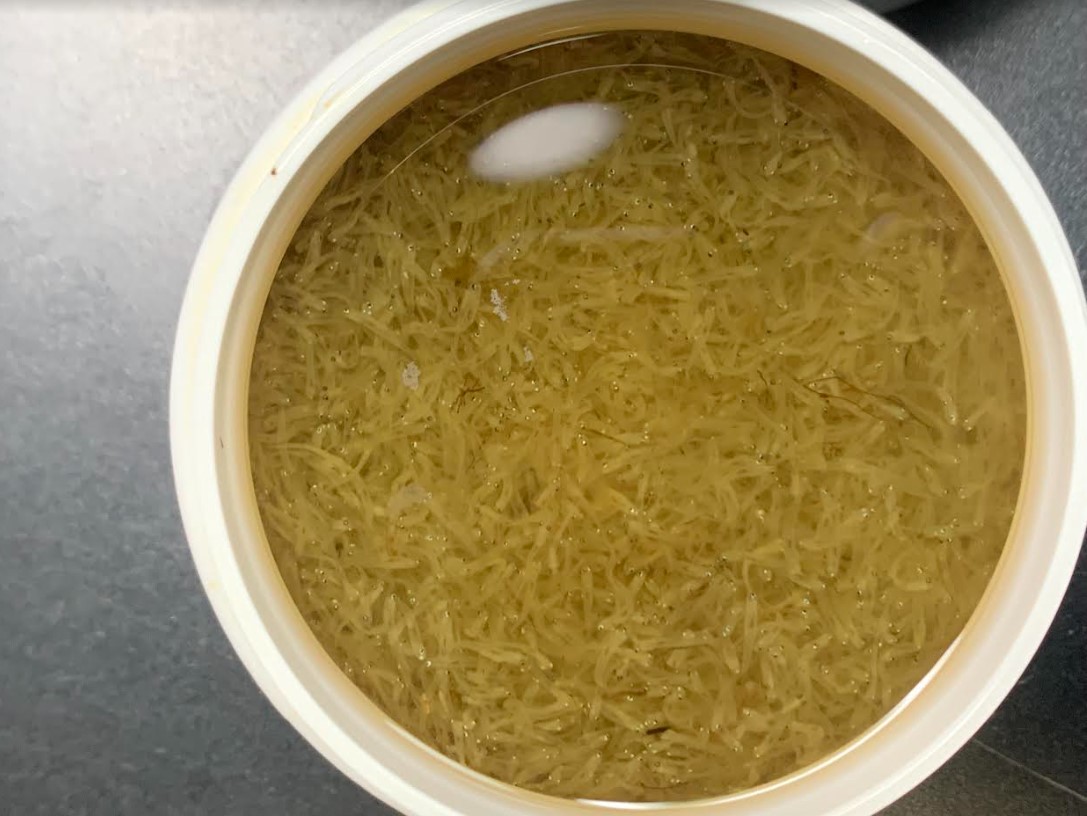 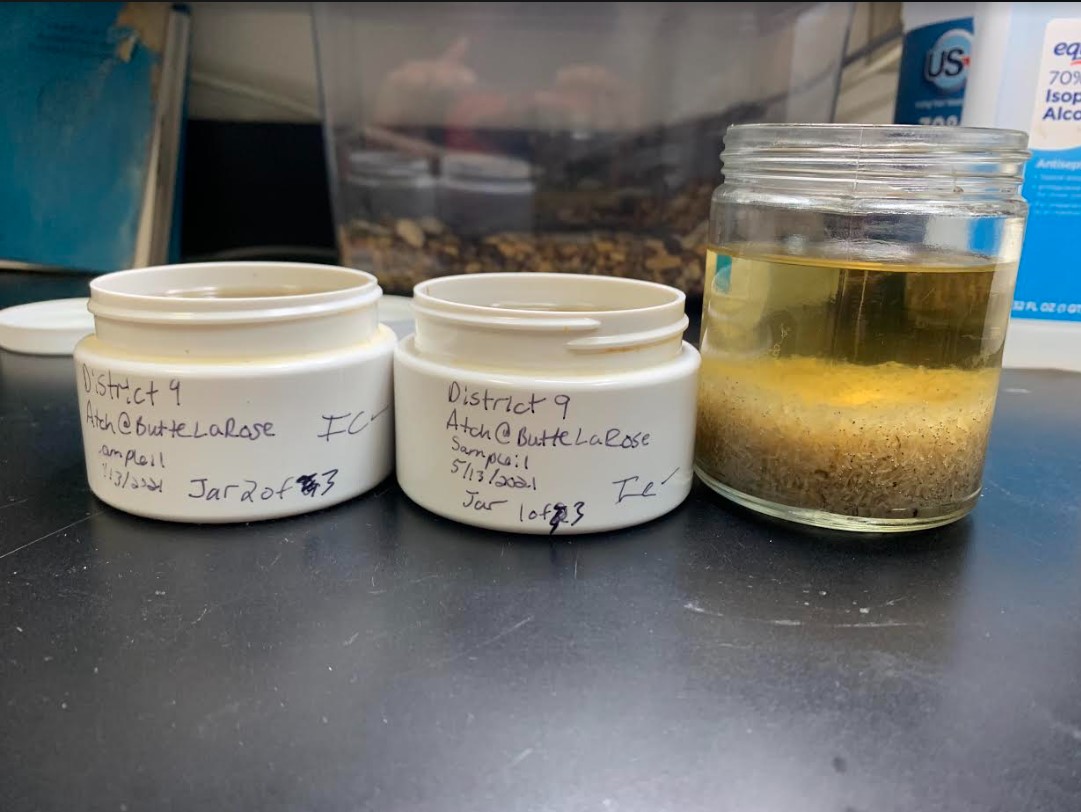 97,814
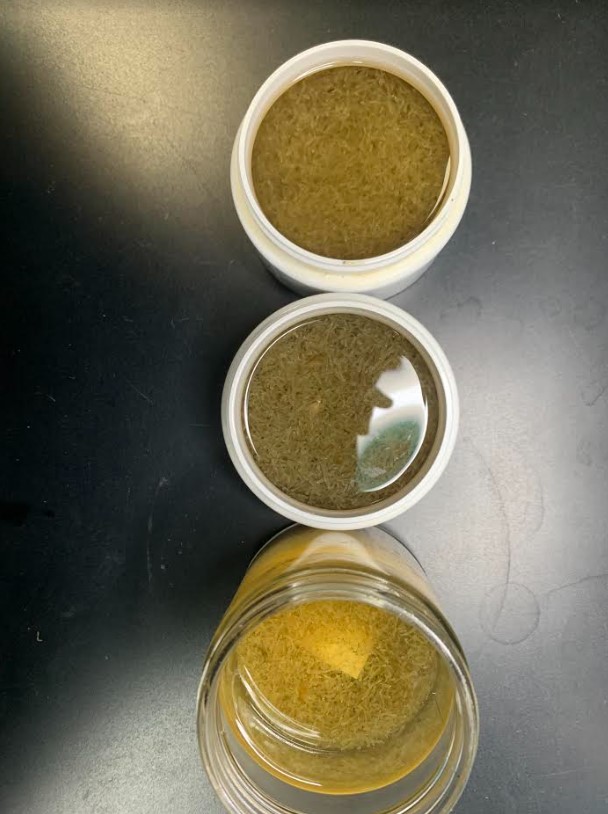 Invasive Carp as Part of the Total Catch
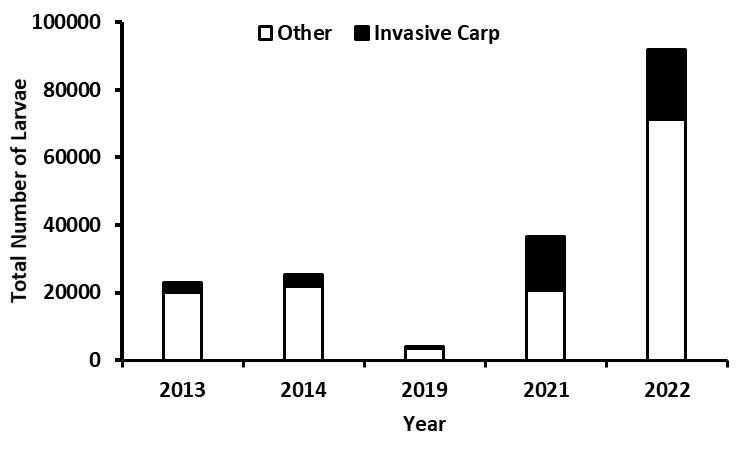 (N = 93,014)
*
Invasive Carp as Part of the Total Catch (With Clupeids)
*
Relative Abundance
For sites that had at least one Invasive Carp, we calculated:
Number of individuals collected per minute (CPUE)
Mean CPUE for each site (3 subsamples per site)
Only used the two subsamples from that >97,000 catch
Mean (± SE) CPUE for each month for each year
Used as a measure of relative abundance
CPUE (#/minute)(Only for samples that contained at least one Invasive Carp)
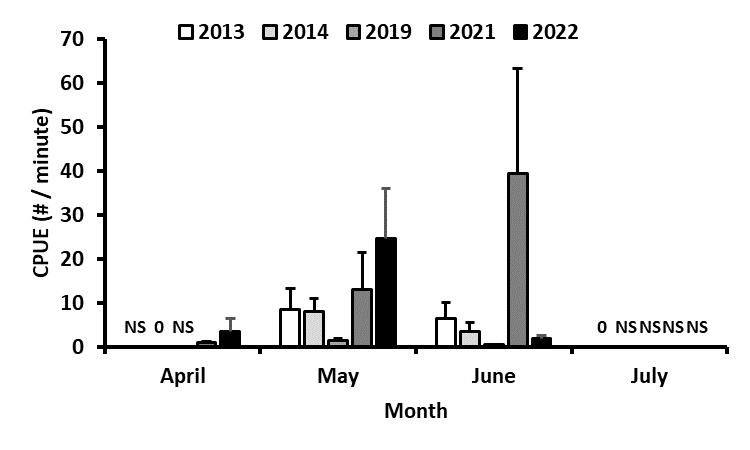 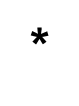 CPUE (#/minute)(*97,000+ Invasive Carp Larvae in One Sample)
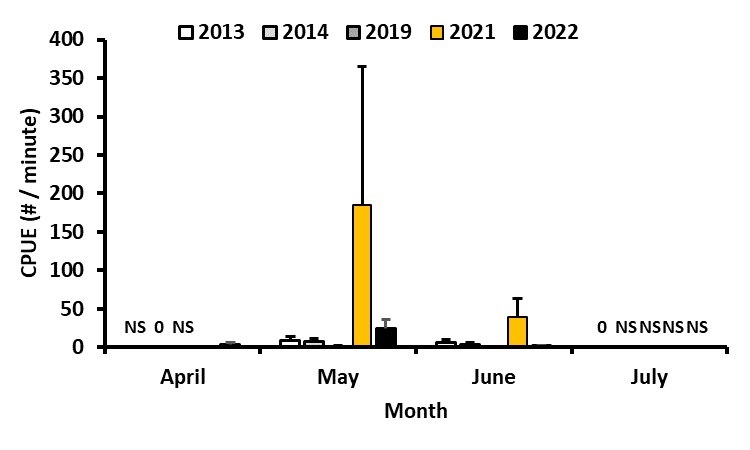 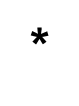 Cumulative Total Number
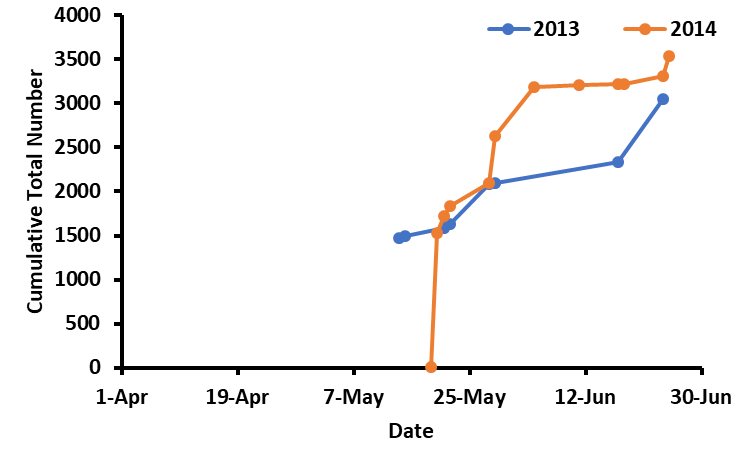 Cumulative Total Number
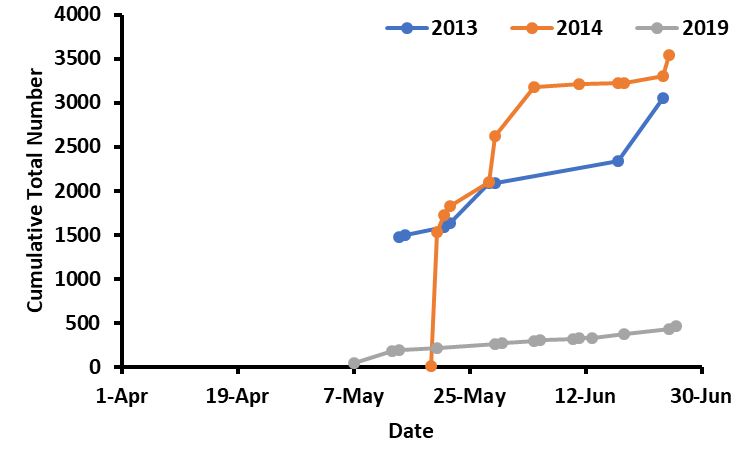 Cumulative Total Number
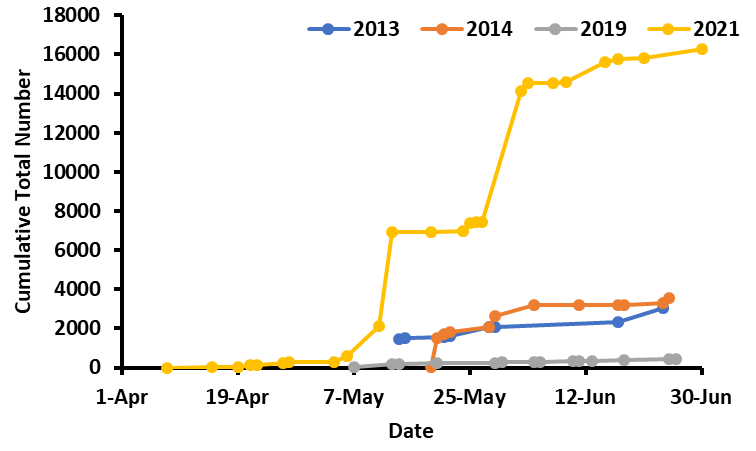 Cumulative Total Number
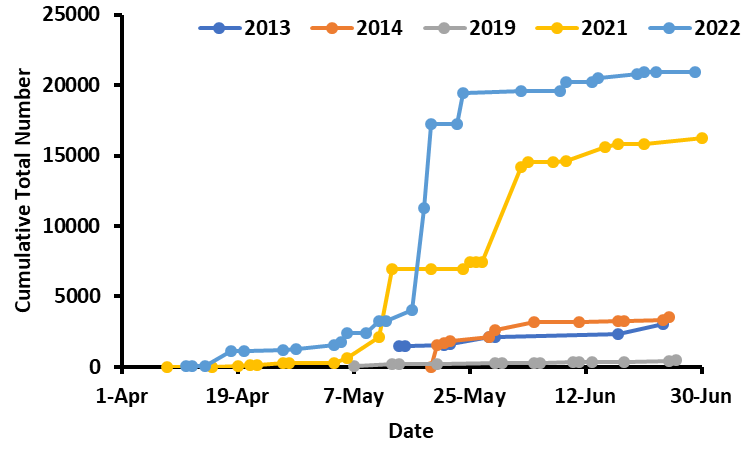 All Years Combined
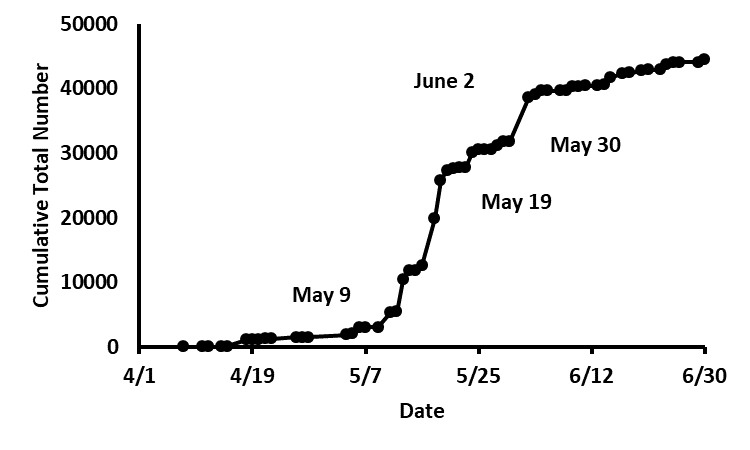 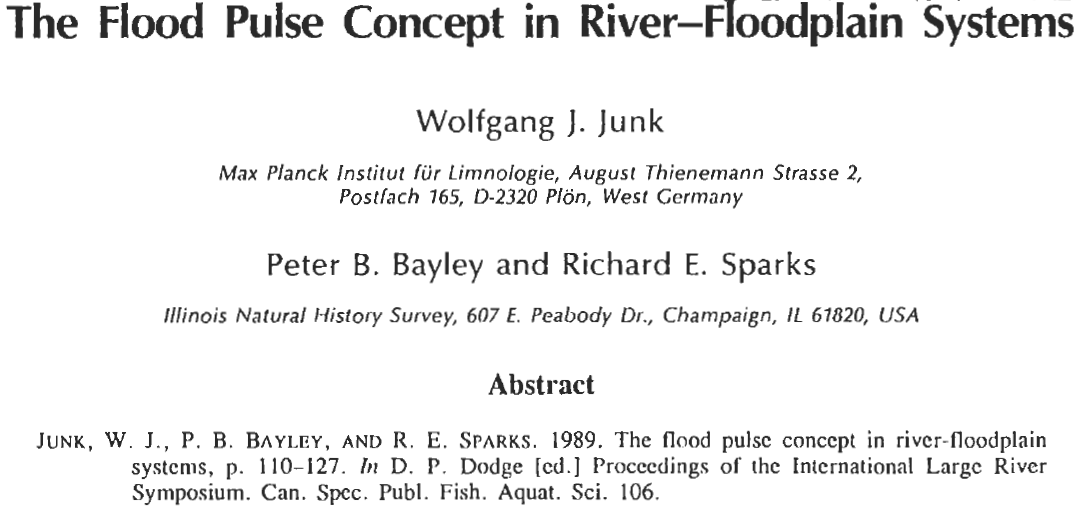 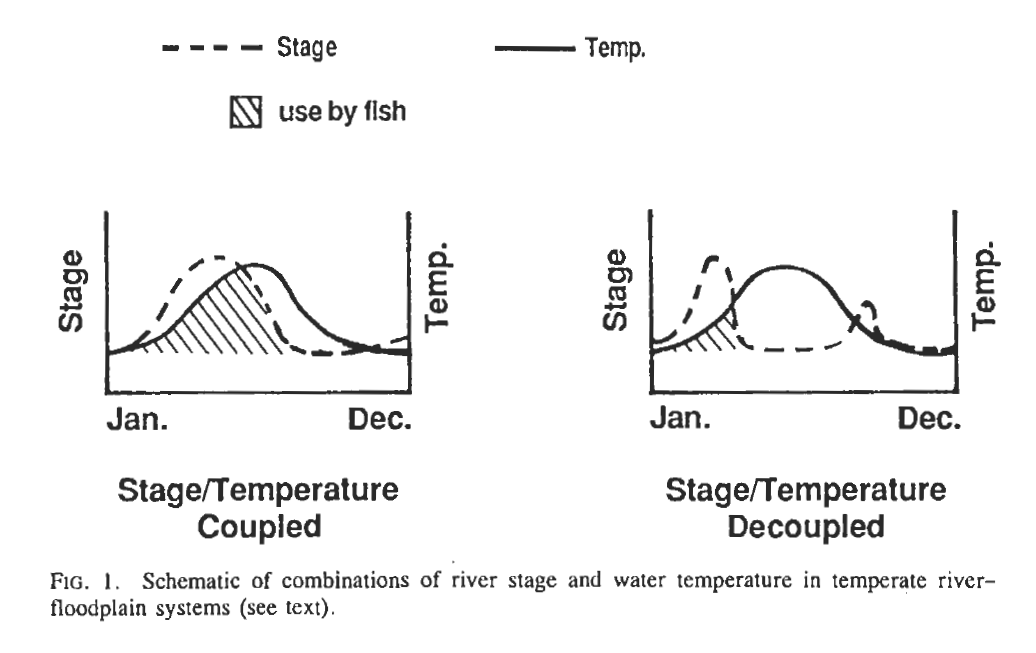 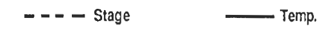 Typical Atchafalaya Flood Pulse(Mimics the Mississippi)
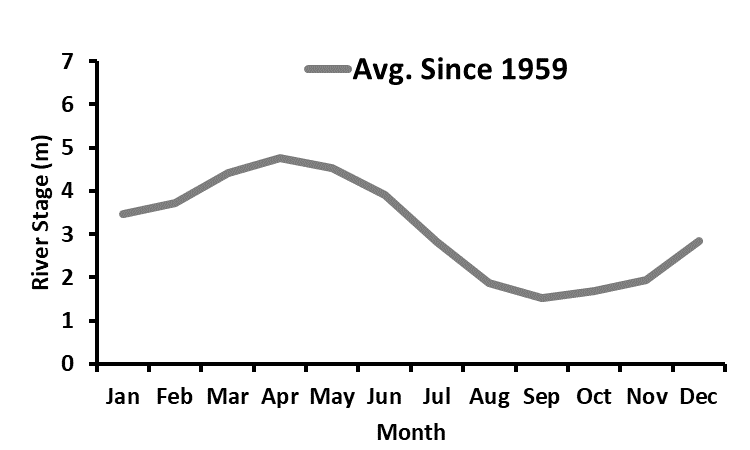 Peaks in April with lowest levels in September
2013 Flood Pulse: Delayed
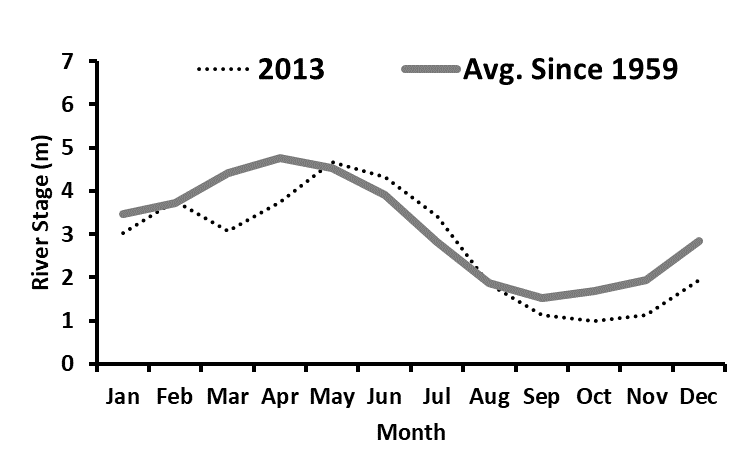 Delayed
2014 Flood Pulse: Low
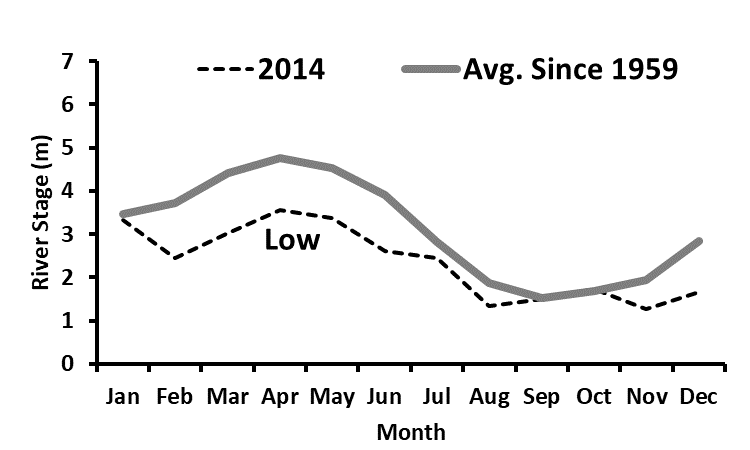 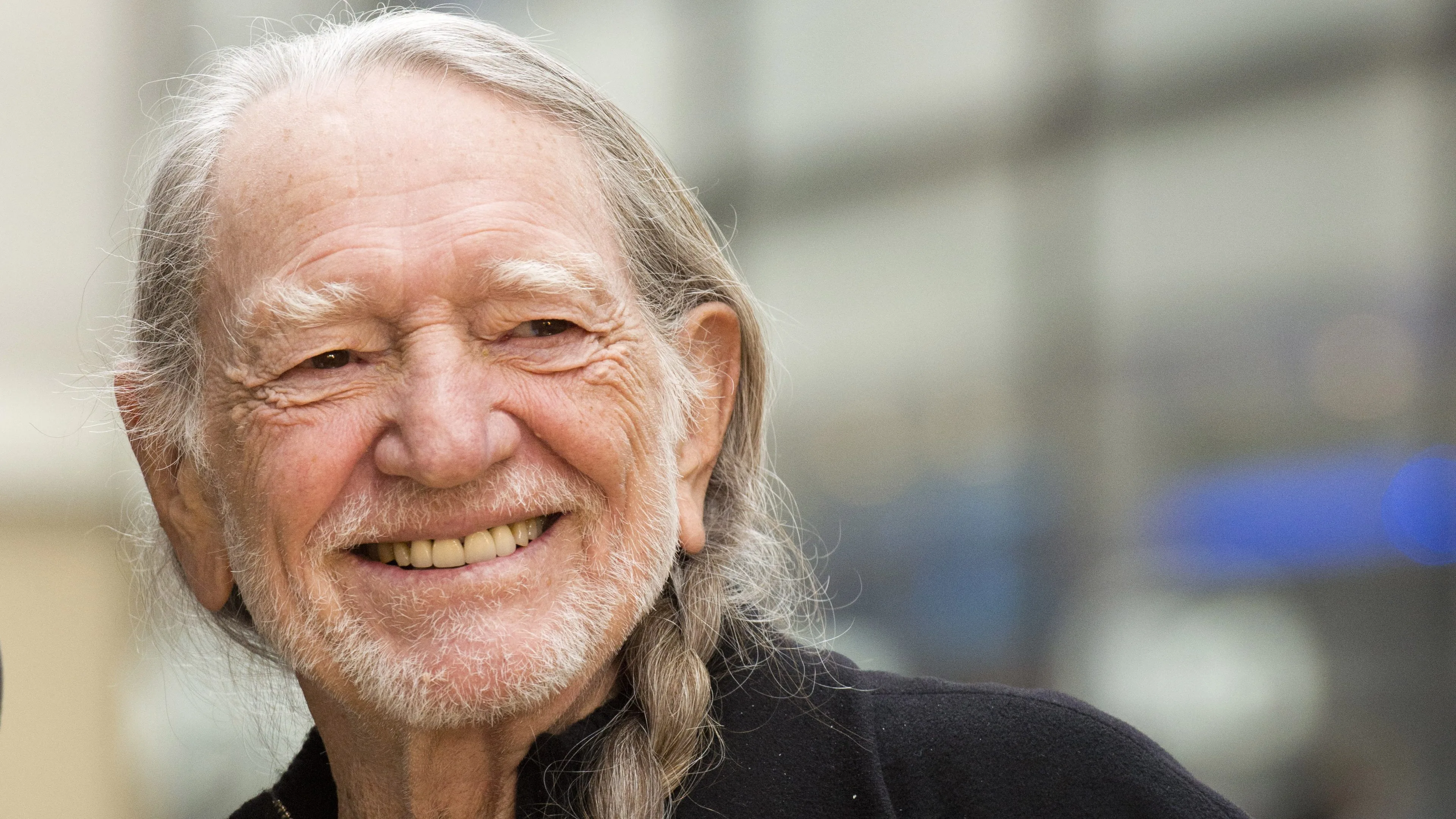 2019 Flood Pulse: High
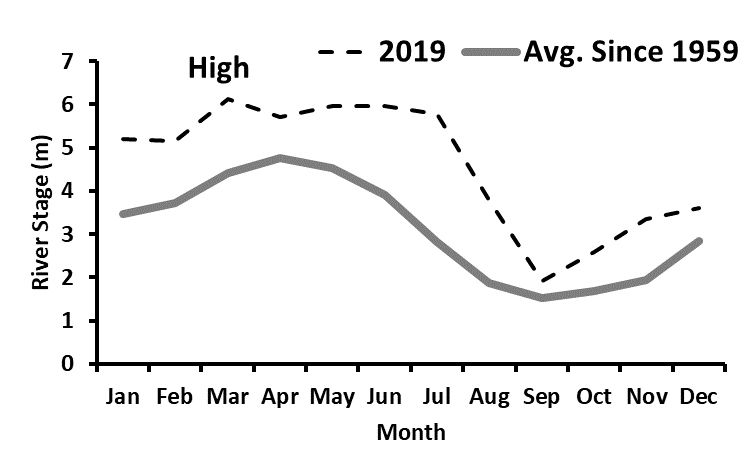 2021 Flood Pulse: Typical
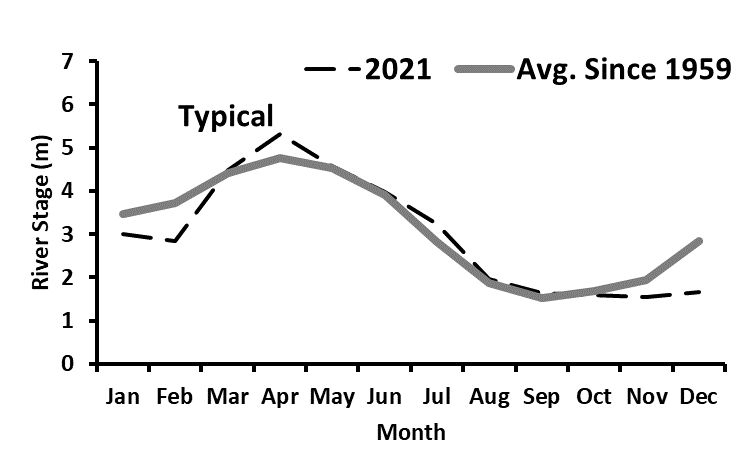 2022 Flood Pulse: Typical
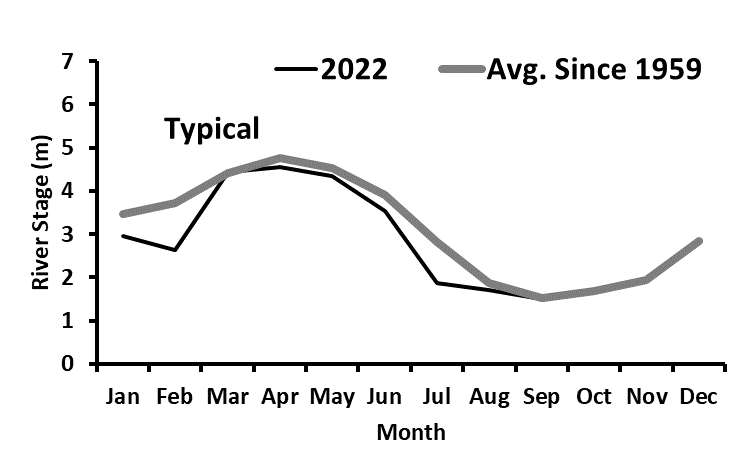 Timing, Duration, Intensity:  Signal?
Used residual analysis to compare deviation from a ‘typical’ water level for each month (absolute value)
Absolute value of deviation compared to annual CPUE for Mississippi and Atchafalaya Samples
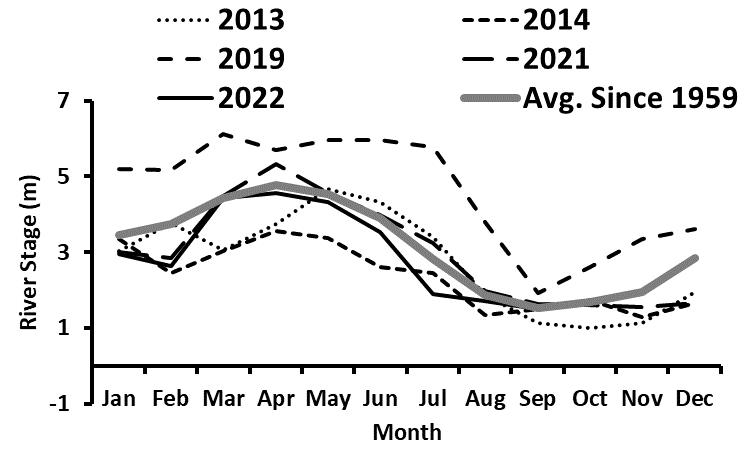 February ‘Signal’
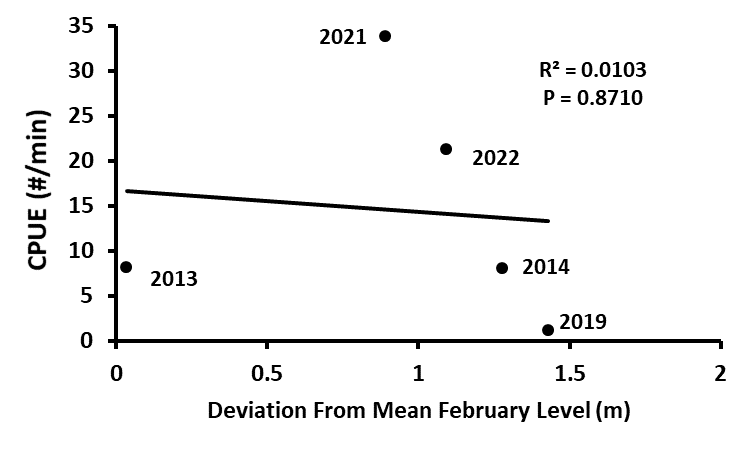 March ‘Signal’
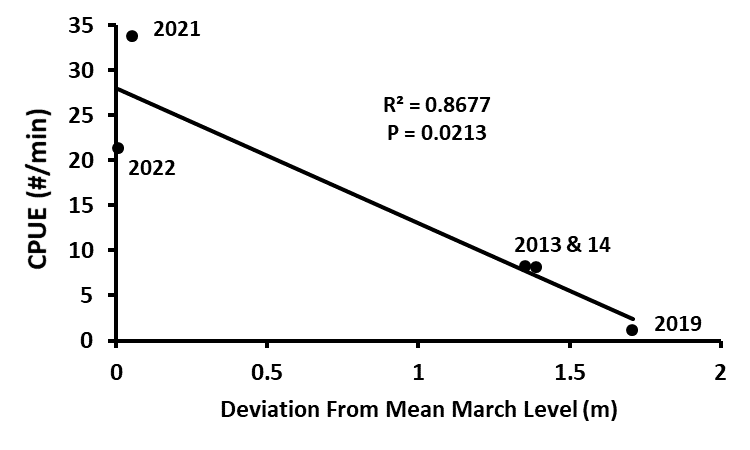 April ‘Signal’
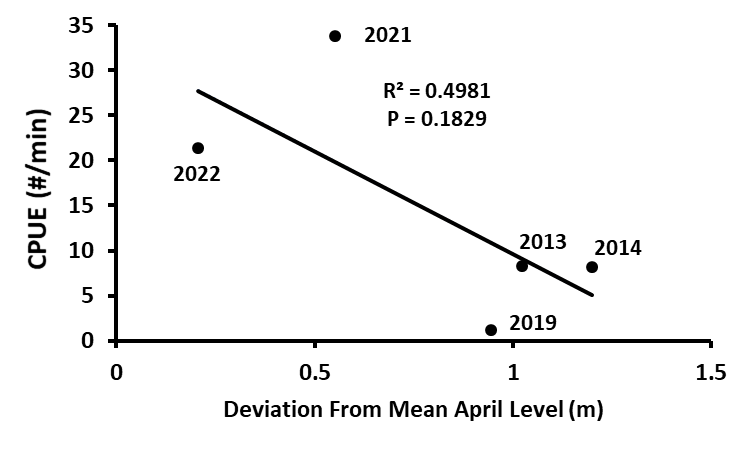 Summary
Reproduction appears to be contained in the Atchafalaya / Mississippi / Ouachita / Red River systems
Relative abundance can fluctuate and can dominate the larval fish assemblage
Flood pulse level in March probably influences invasive carp reproductive output in the Mississippi and Atchafalaya Rivers
Acknowledgments
2013, 2014, and 2019 were funded through the State/Interstate Aquatic Nuisance Species Management Plan Program as administered by the United States Fish and Wildlife Service under the authorization of the Nonindigenous Aquatic Nuisance Prevention and Control Act of 1990
2021-22 funded through Mississippi River Basin 2020 Asian Carp Partnership Projects for USFWS Funding
All LDWF Inland Fisheries Biologists that collected and transported the samples
Nicholls State University
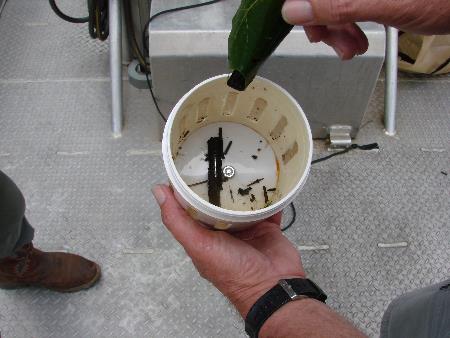